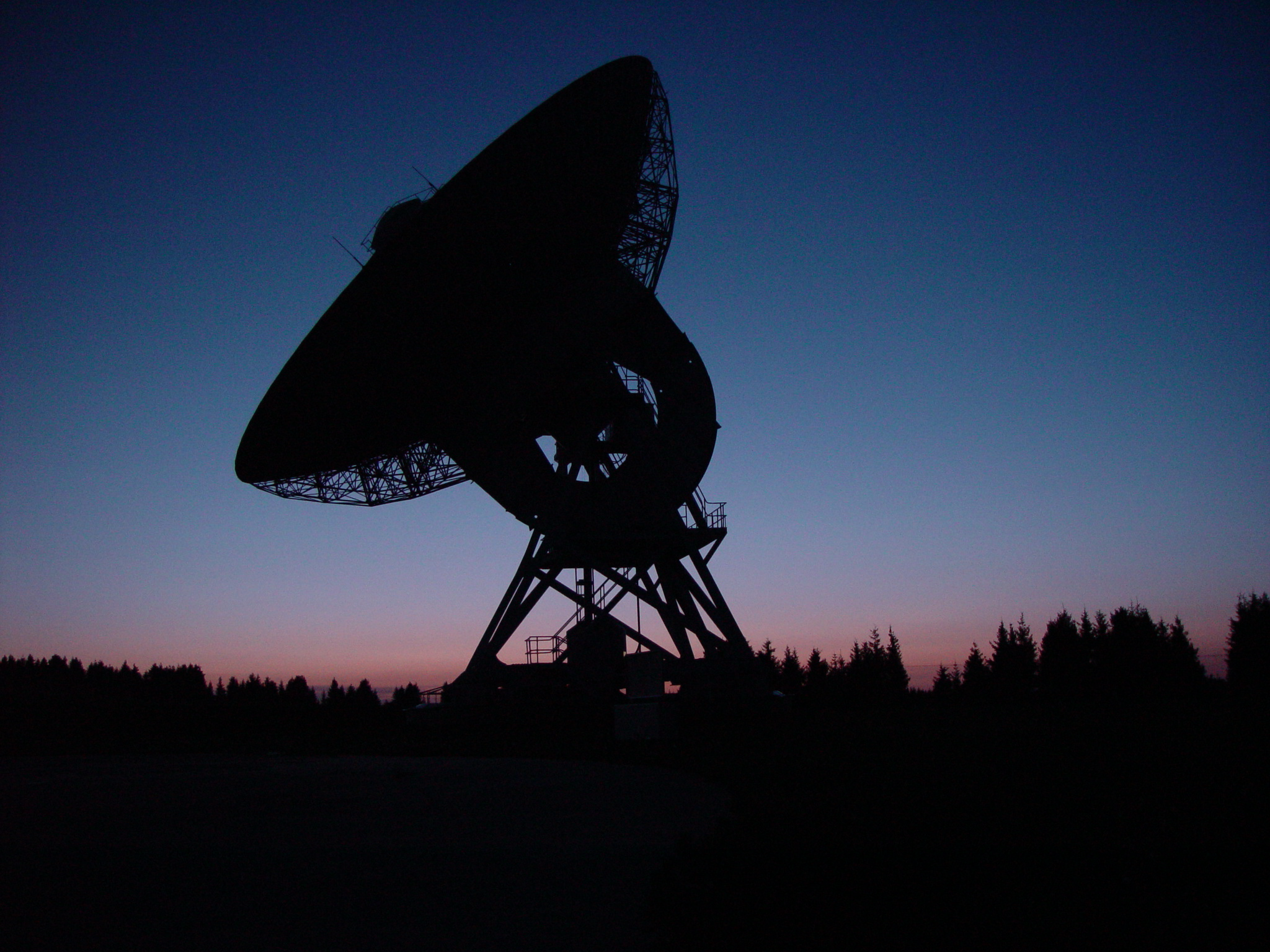 The Sino-German 6cm polarization survey of the Galactic plane
Xiaohui Sun
NAOC
Total intensity
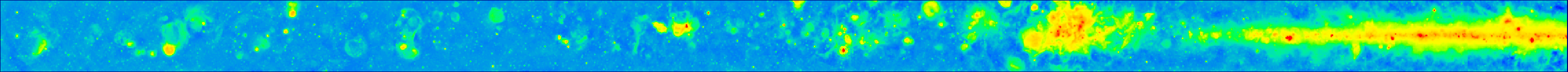 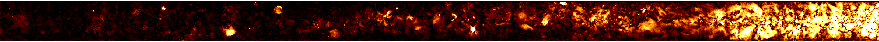 Polarized intensity
http://159.226.88.6/zmtt/6cm
The Survey Team
Jinlin Han (NAOC) 
Xiaohui  Sun (NAOC)
Li Xiao (NAOC)
Xuyang Gao (NAOC)
Weibin Shi (SDU)
Maozheng Chen (UAO, NAOC)
Jun Ma (UAO, NAOC)
Richard Wielebinksi (MPIfR) 
Wolfgang Reich (MPIfR)
Patricia Reich (MPIfR)
Ernst Fürst (MPIfR)
Peter Müller (MPIfR)
Otmar Lochner (MPIfR)
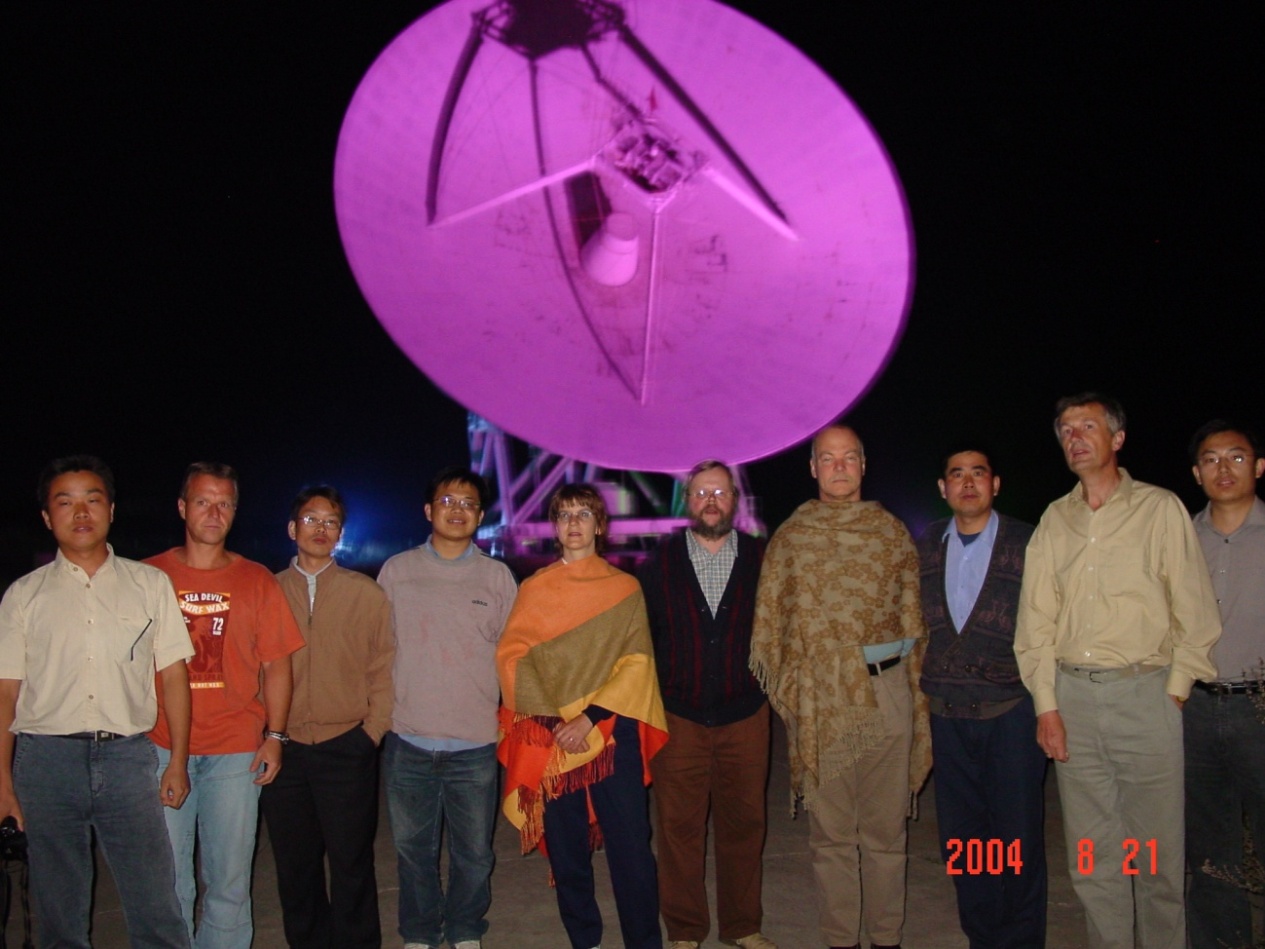 The 6cm receiving system
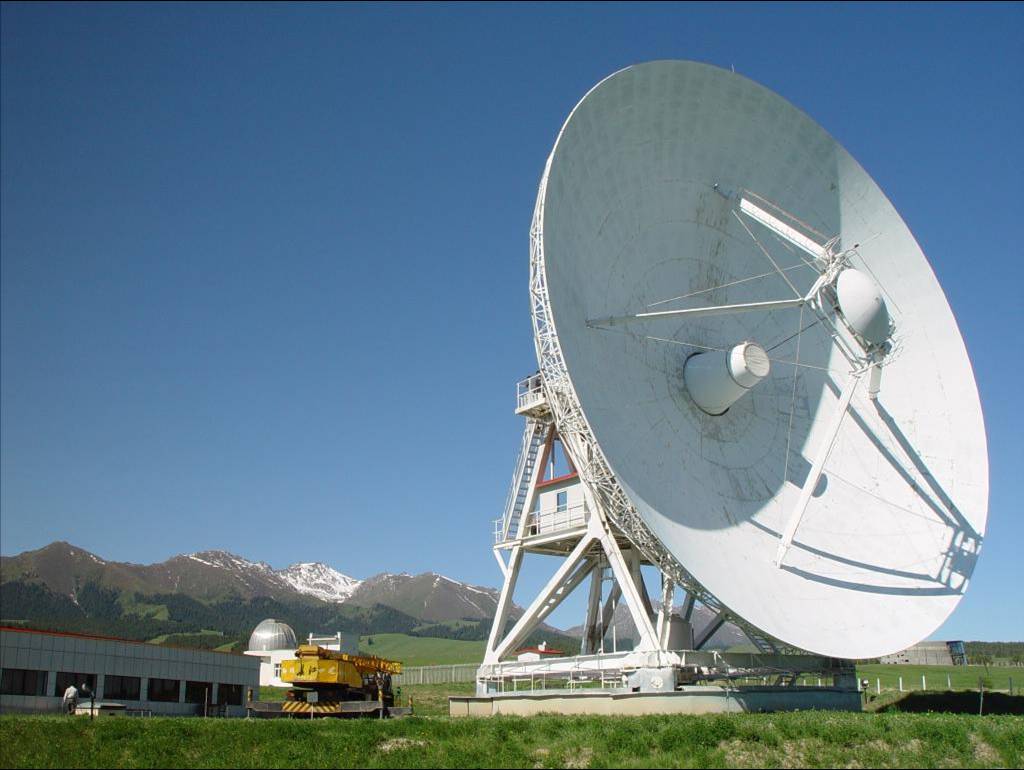 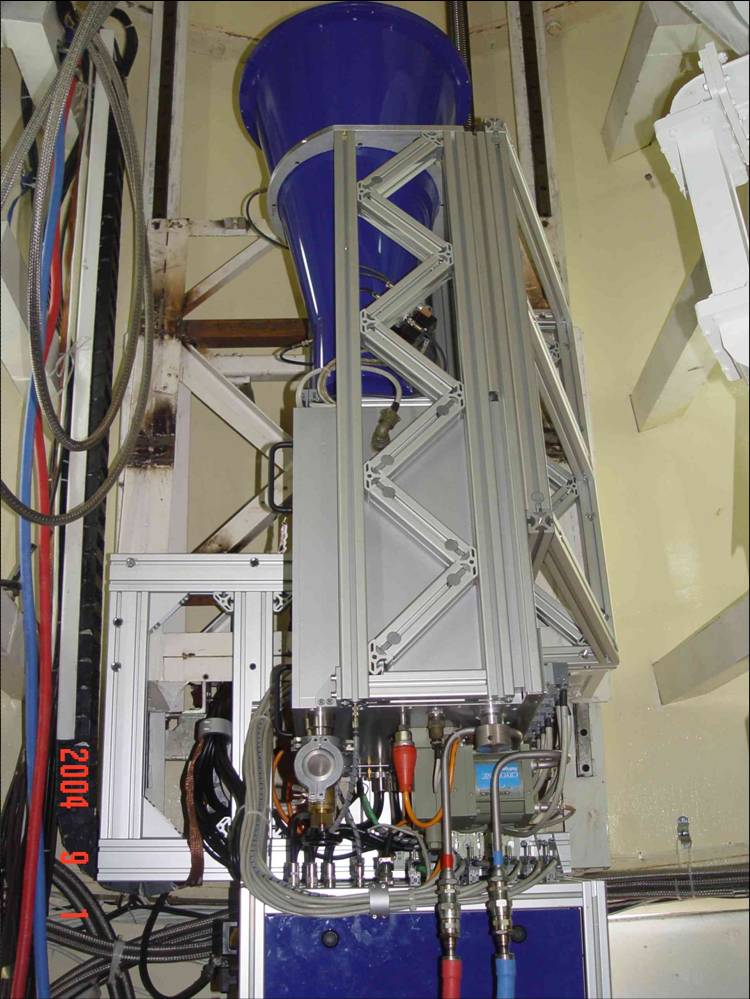 central frequency: 4.8/4.963 GHz
bandwidth: 600 MHz/295 MHz
system temperature: 22 K-25 K
HPBW: 9.5arcmin 
first side lobe: 2%
instrumental polarization: <2%
beam efficiency: 67%
conversion factor: 0.164 K/Jy
Urumqi telescope             
             D：25m
longitude：87o E
   latitude：43o N
   altitude：2029m
Installed in August 2004
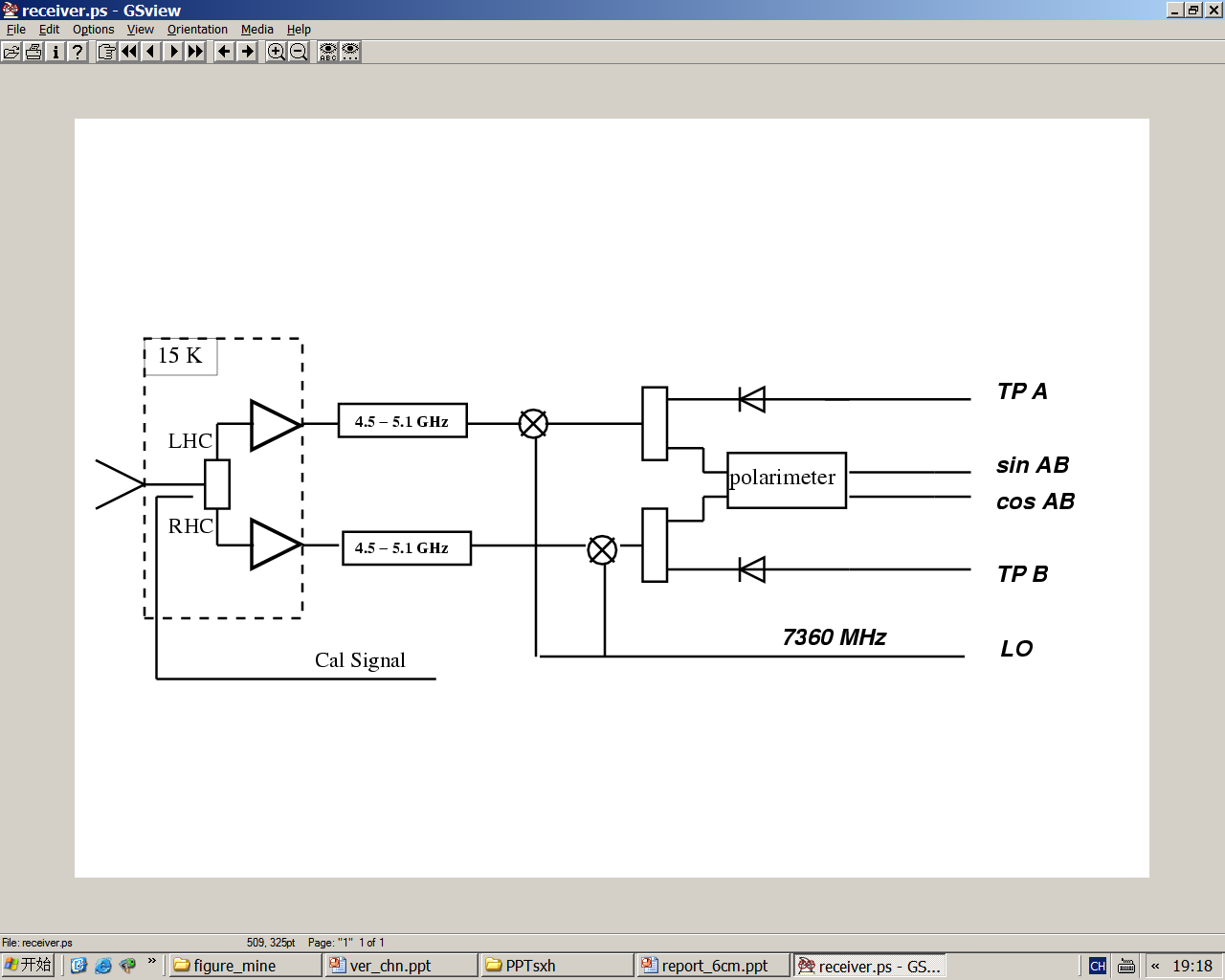 Observations
Goal:  10°<  l  <  230°,  |b|<5°
Method:  raster scan
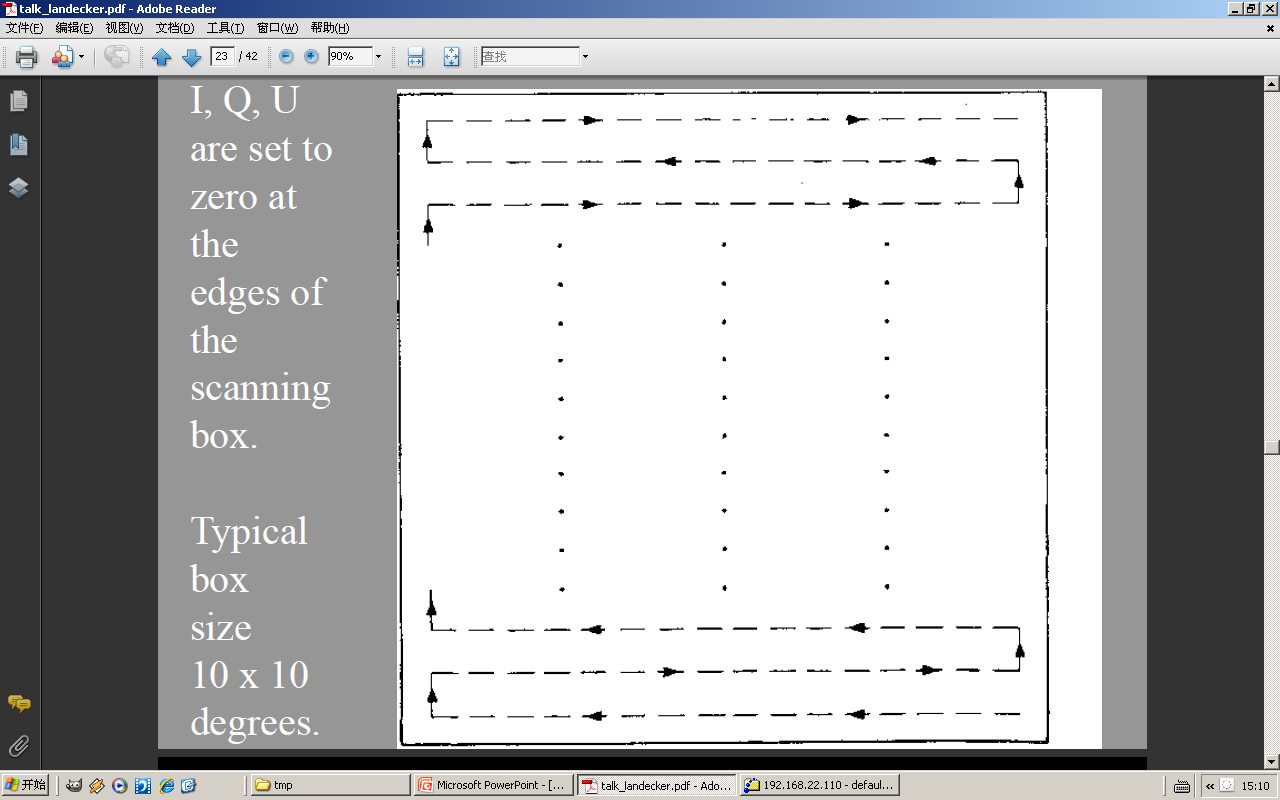 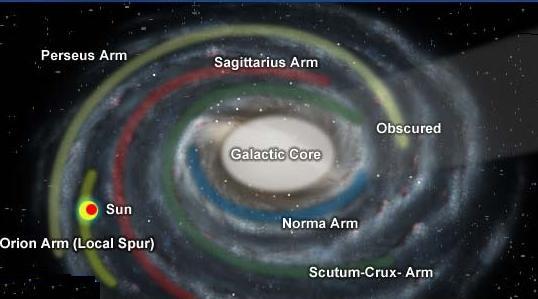 l+b-scan
    V:  4°/min  
   Δ:   3´
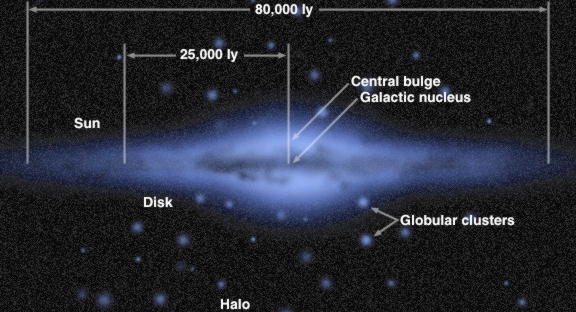 Calibrator:  3C286
            7.5 Jy   11.3%   33°
Reduction: MPIfR NOD2 software
         --  baseline adjustment
         --  scanning effects suppression
         --  weave
Time line:
         Start:    August, 2004
       finished:    April, 2009
        Release:    ~ end of 2010
rms-noise:  
           I: 1 mK TB     PI: 0.5 mK TB
Survey publications
Survey regions:
          10-60:    Sun, Han, Reich, et al. 2010, A&A, to be submitted
        60-122:    Xiao, Han, Reich, et al. 2010, A&A, to be submitted
      122-129:    Sun, Han, Reich, et al. 2007, A&A, 463, 993
      129-230:    Gao, Reich, Han, et al. 2010, A&A, in press
      
SNRs:
       The Cygnus Loop:   Sun, Reich, Han, et al., 2006, A&A, 447, 937
                  G156.2+5.7:   Xu, Han, Sun, et al. 2007, A&A, 470, 969 
                              HB3:   Shi, Han, Gao, et al. 2008, A&A, 487, 601
                              S147:   Xiao, Furst, Reich, et al. 2008, A&A, 482, 783
                     G65.2+5.7:   Xiao, Reich, Furst, et al. 2009, A&A, 503, 827
HII regions:
                        OA184:    Foster, Kothes, Sun, et al. 2006, A&A, 454, 517
        New HII regions:    Shi, Sun, Han, et al. 2008, ChJAA, 8, 575

Instruments: 
          ground profile:    Wang, Han, Sun,  et al. 2007, PNAOC, 4, 181
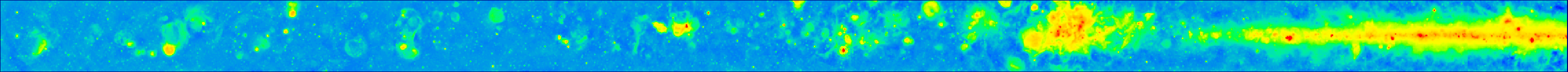 I
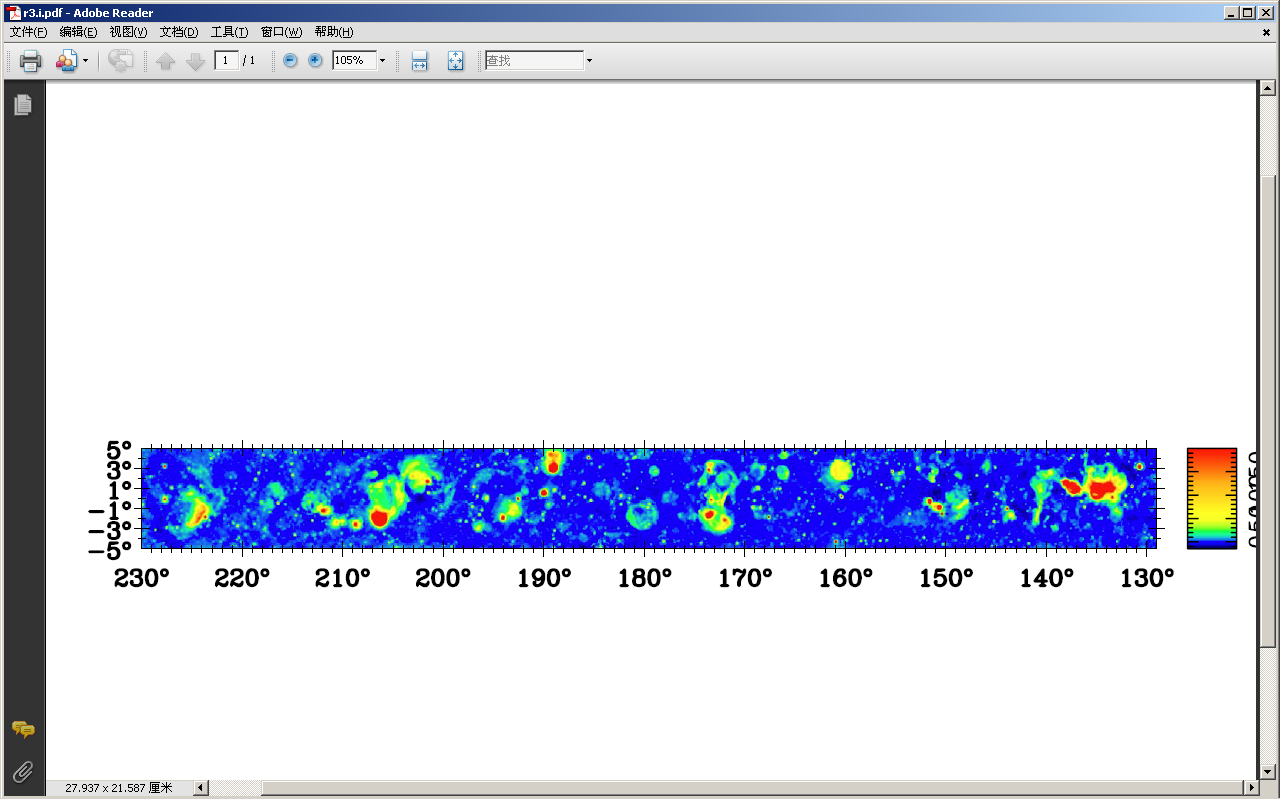 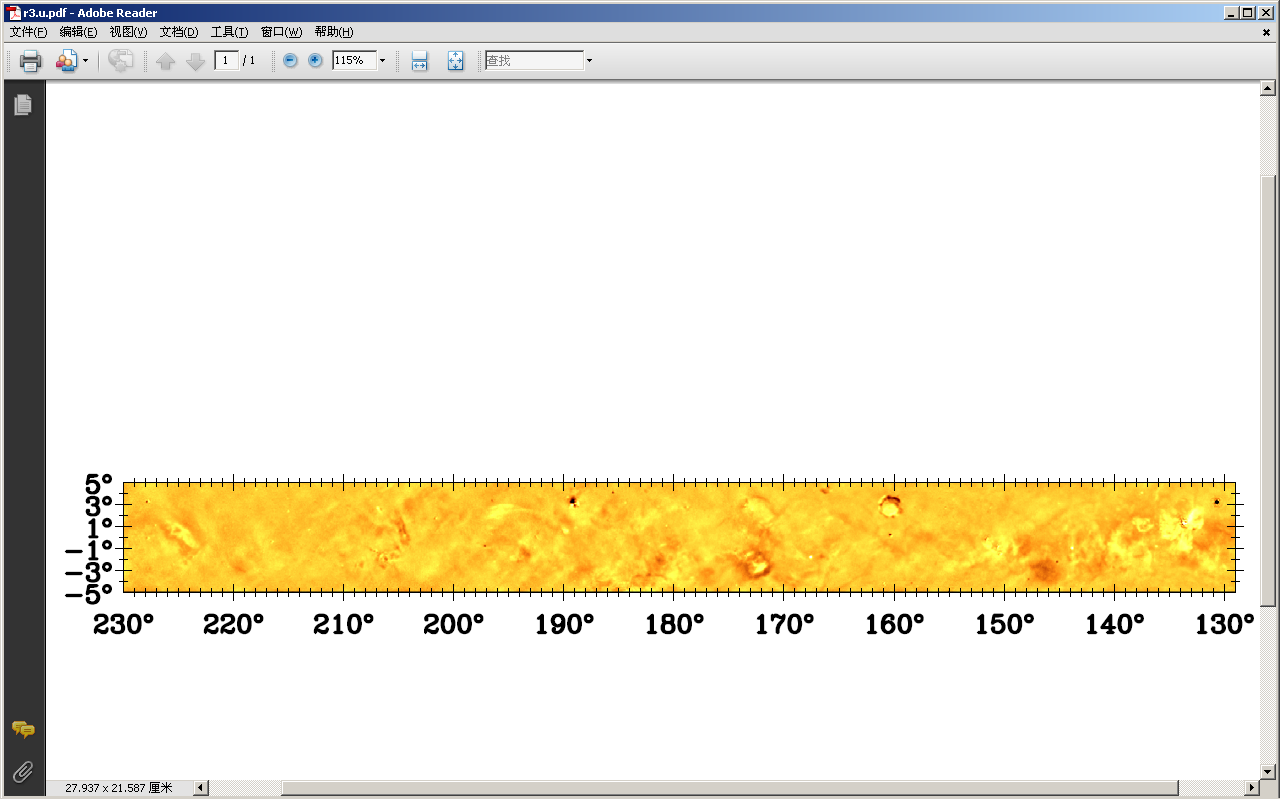 U
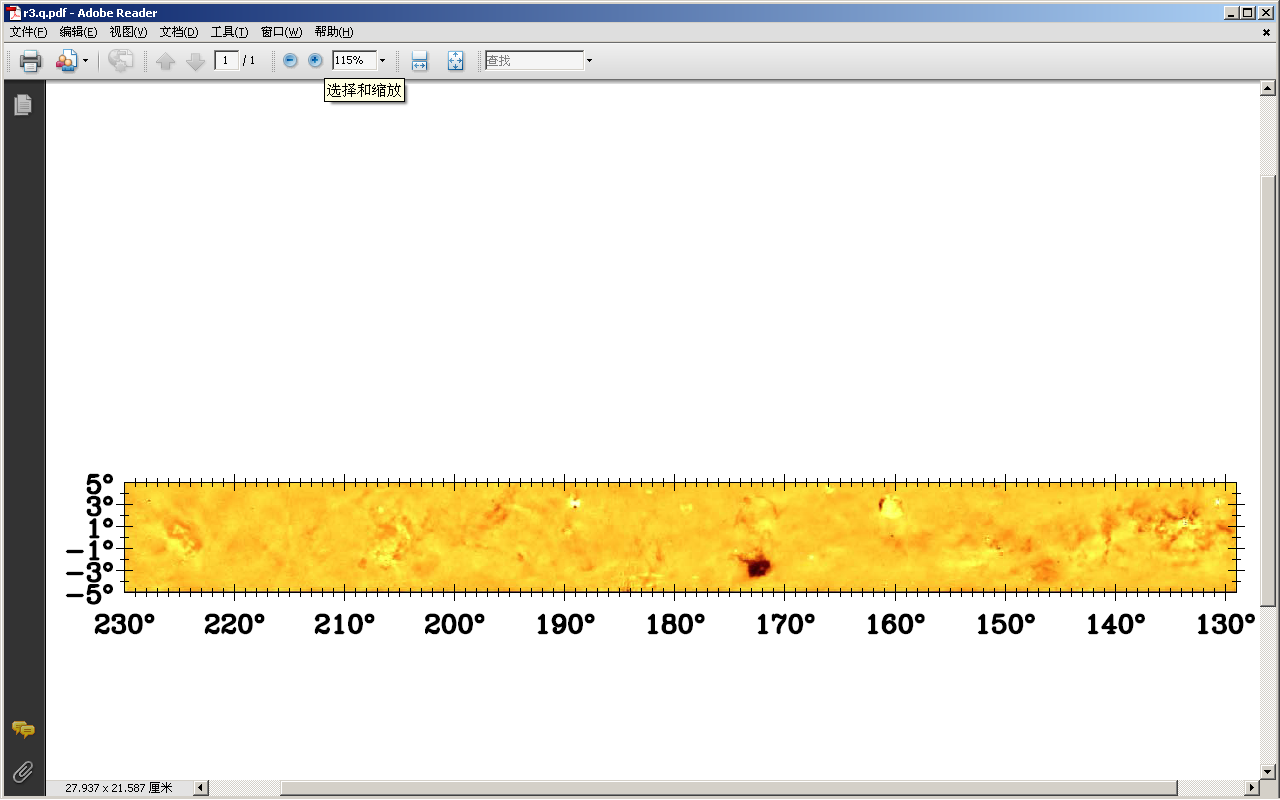 Q
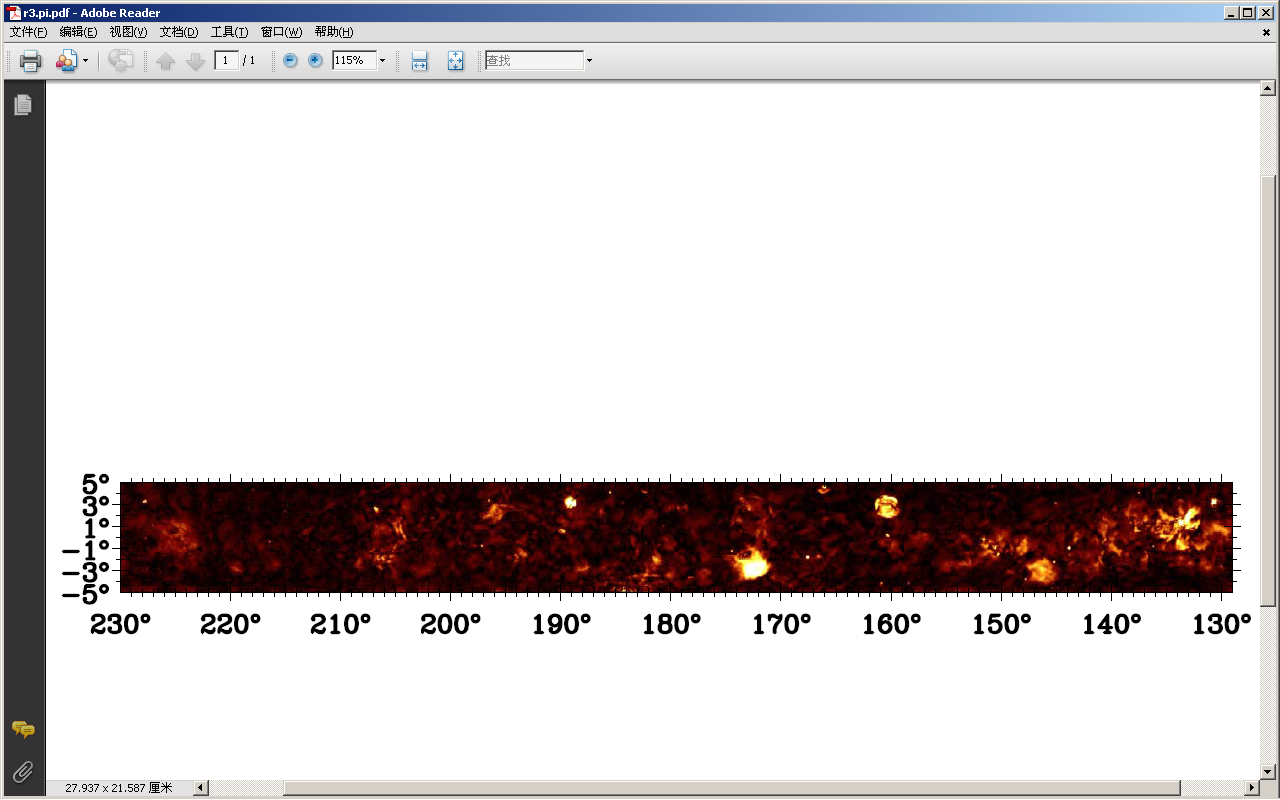 PI
129<l<230   Gao et al. 2010, A&A, in press
[Speaker Notes: SNRs: PKS 0646+06, Monoceros Nebula, PKS 0607+17, IC 443. 
Nebulae: Seagull nebula, rosette nebula, fox fur nebula,]
Faraday Screen
I
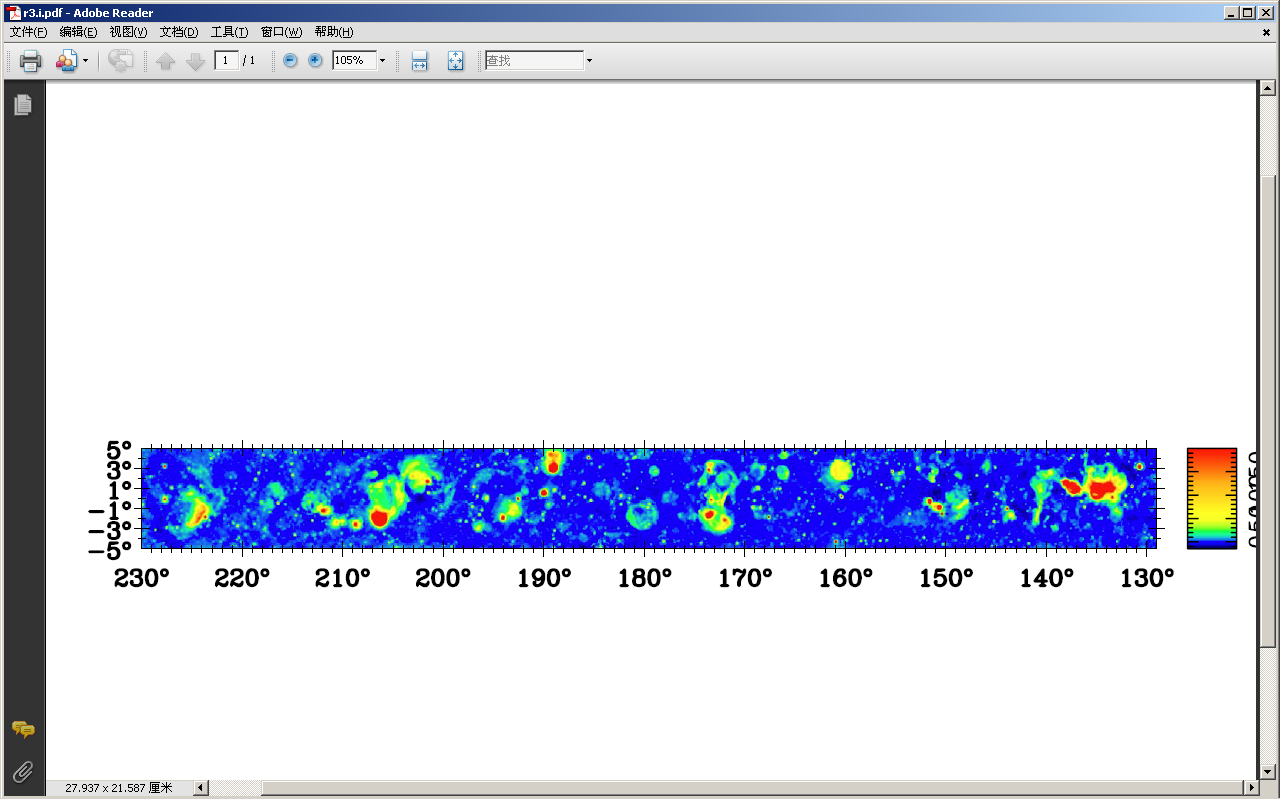 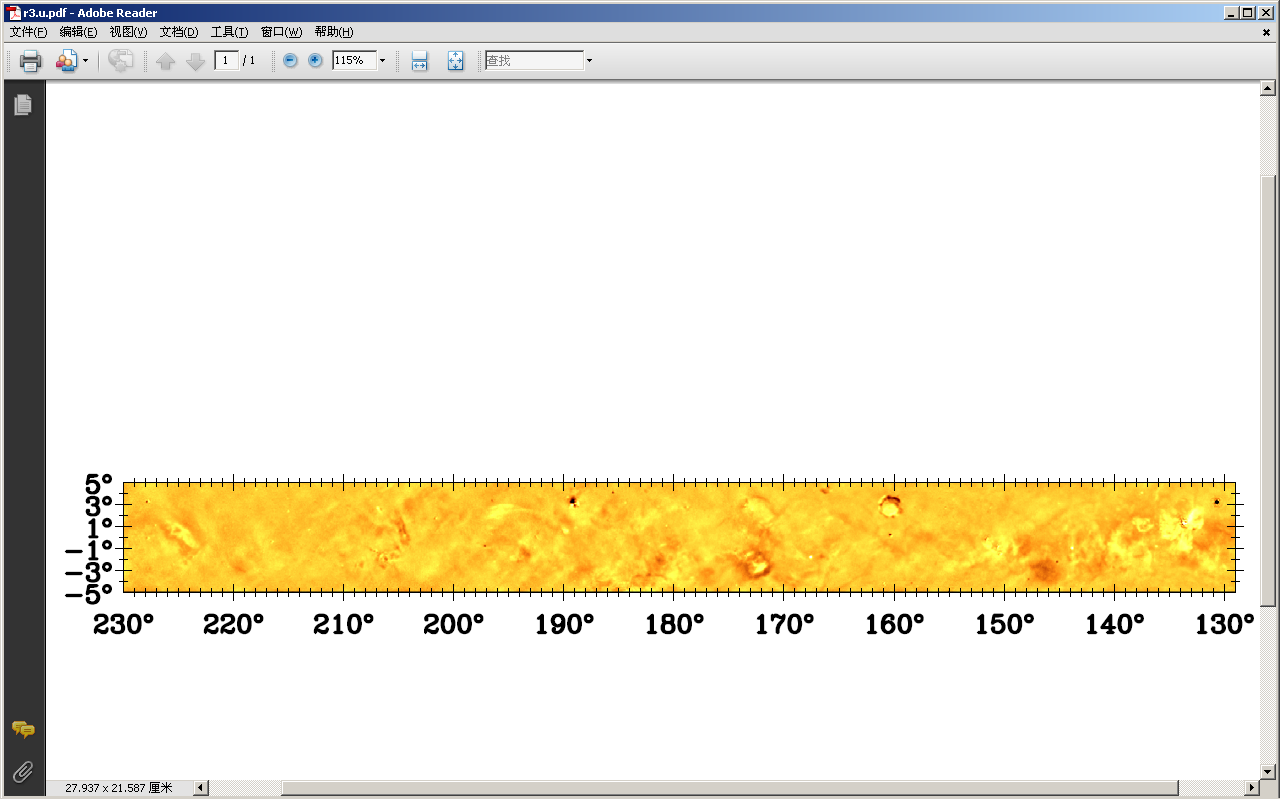 U
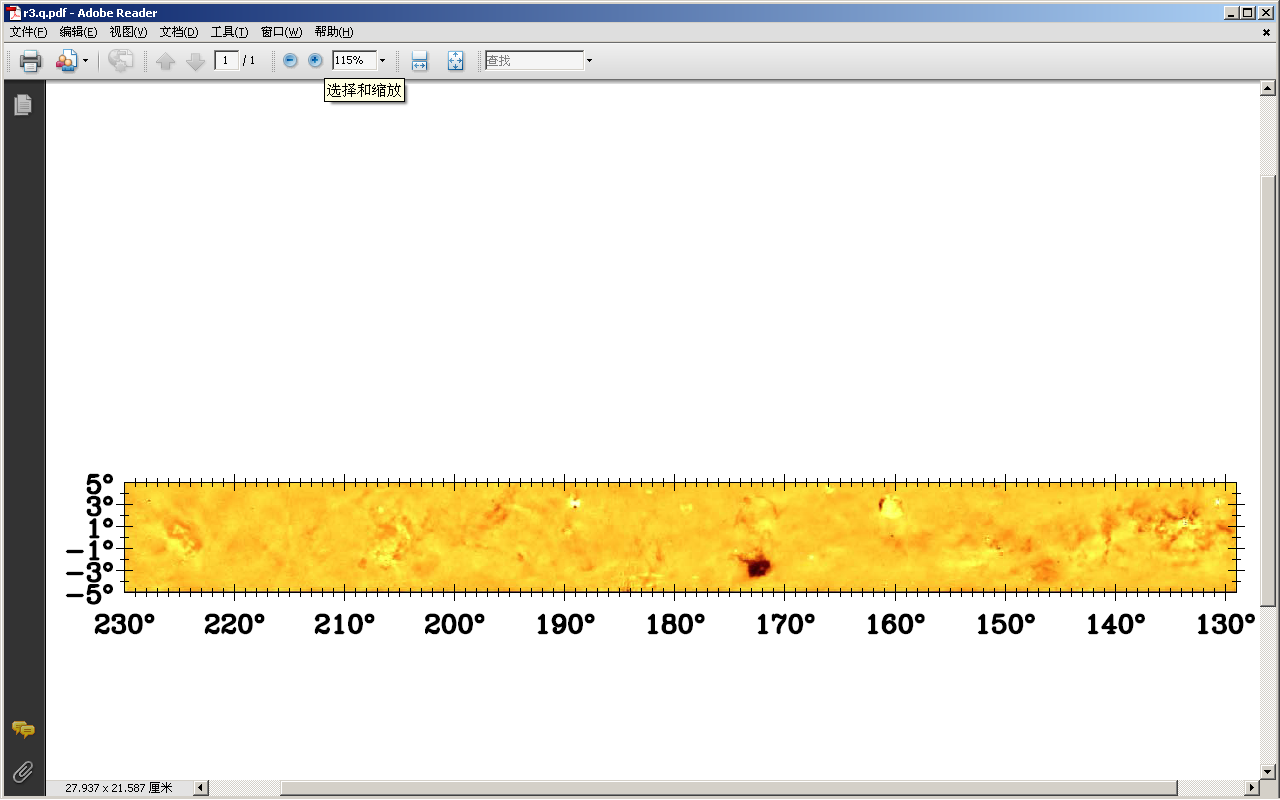 Q
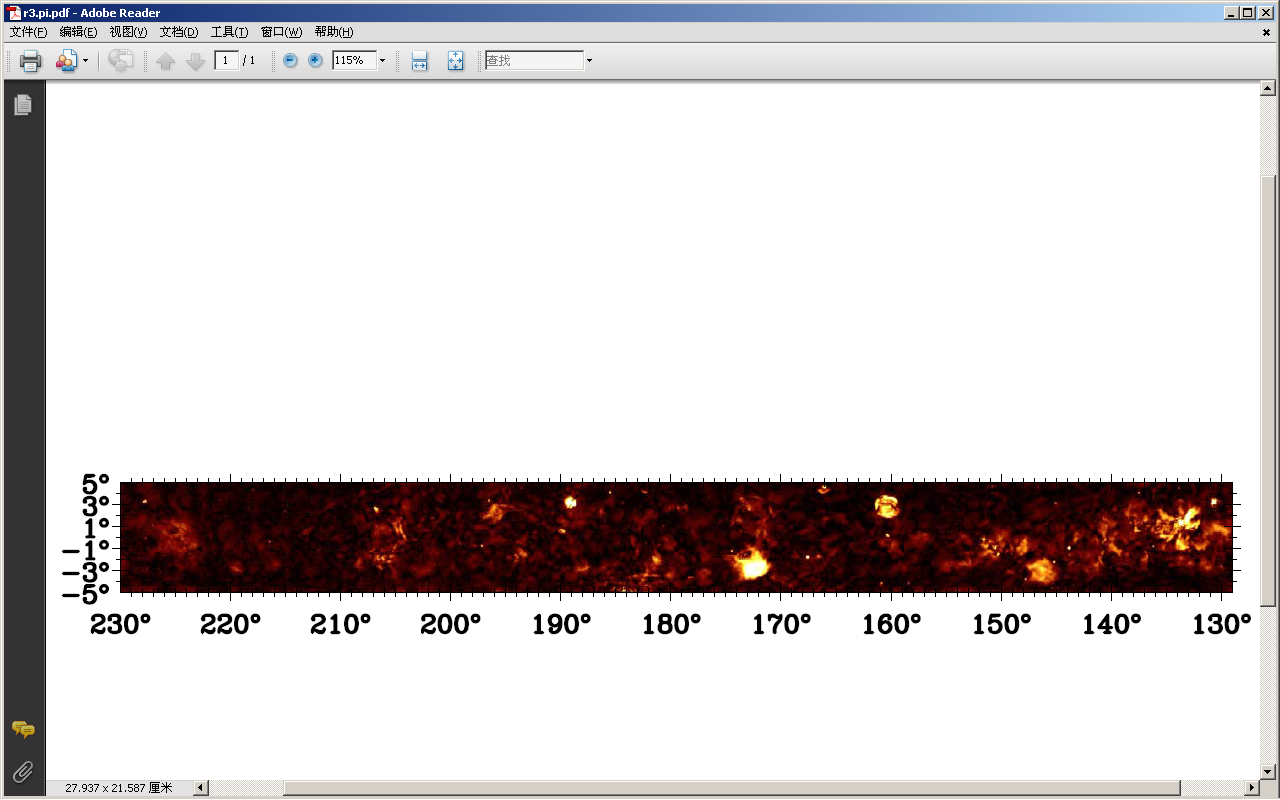 PI
[Speaker Notes: SNRs: PKS 0646+06, Monoceros Nebula, PKS 0607+17, IC 443. 
Nebulae: Seagull nebula, rosette nebula, fox fur nebula,]
PI  (image) + B (bar) + I (contour)
Faraday Screen
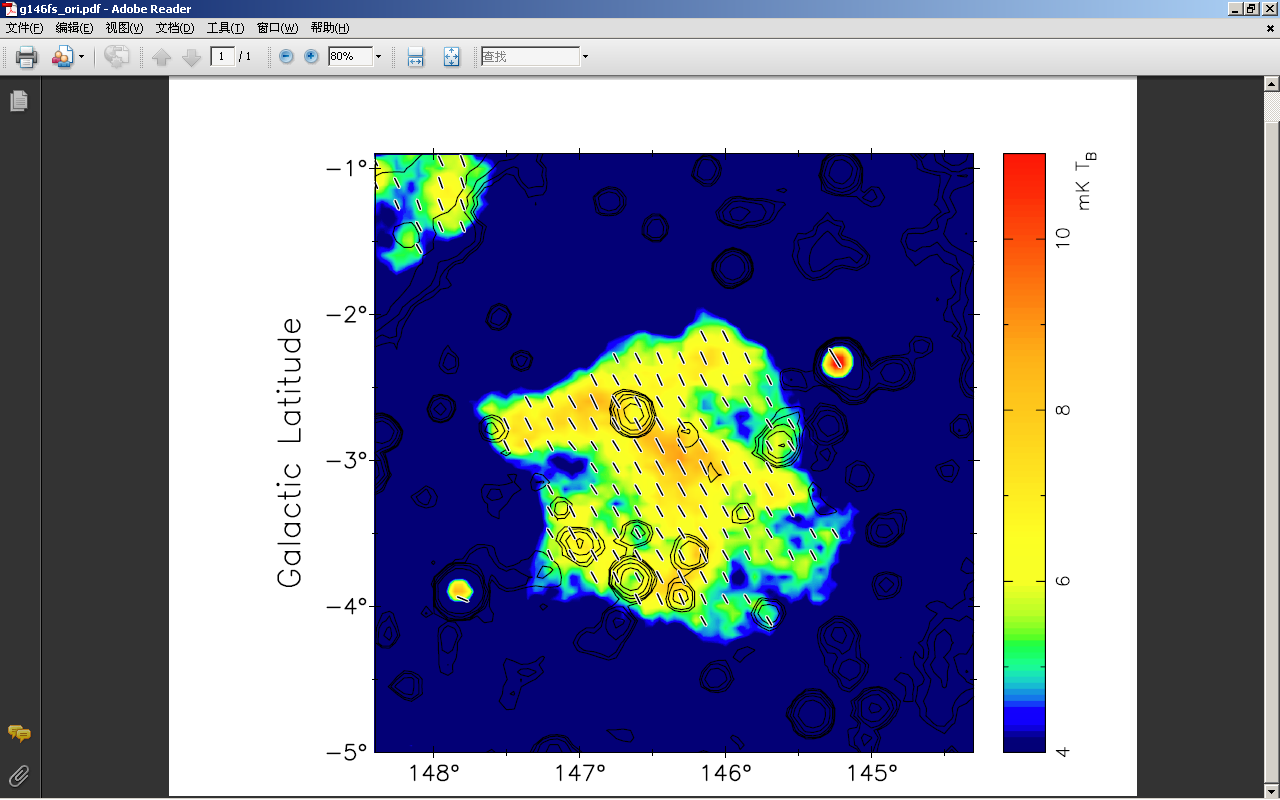 This feature is polarized?
Absolute calibration first!!!
   use 5yr WMAP  K-band data
 --  smooth  KMAP and 6cm to 2deg 
 --  extrapolate KMAP to 6cm  β= -2.9
 --  check the difference 
 --  add the difference to original 6cm U/Q
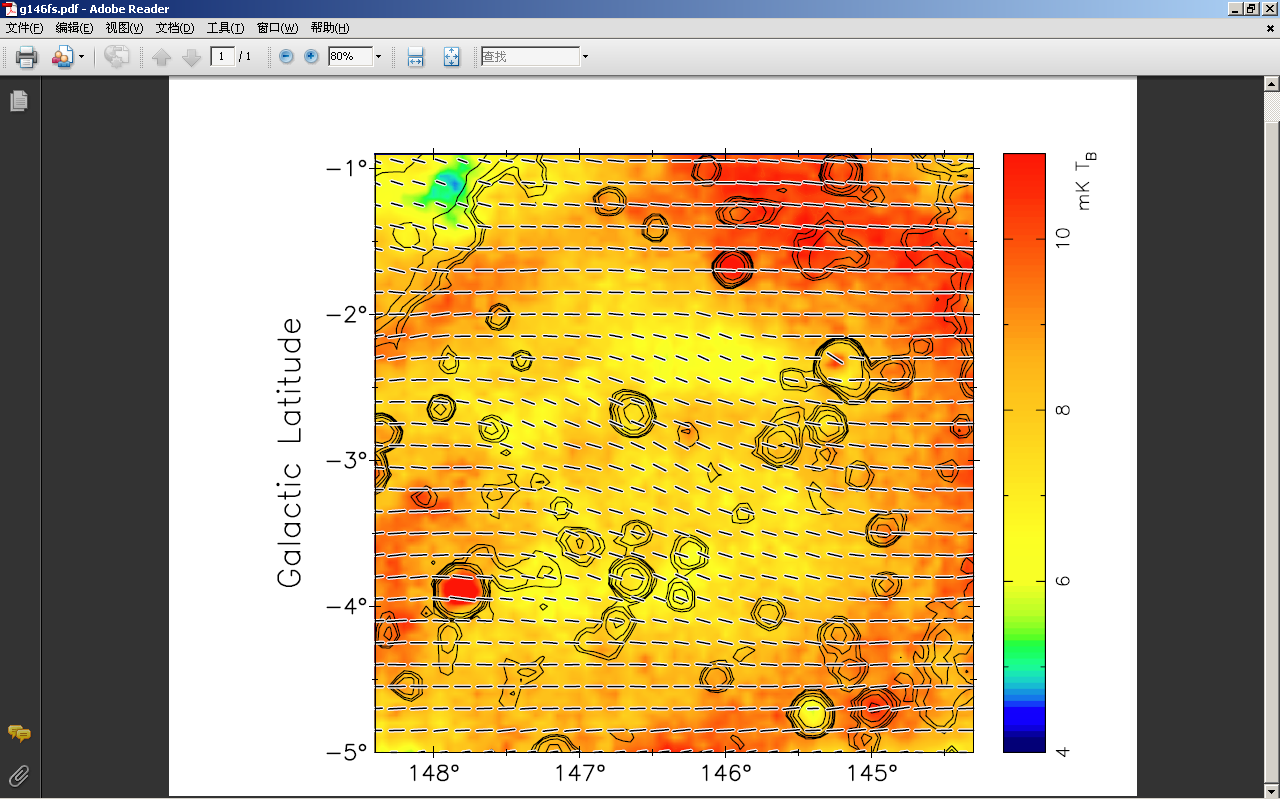 An absorption feature now!
Faraday Screen: Model
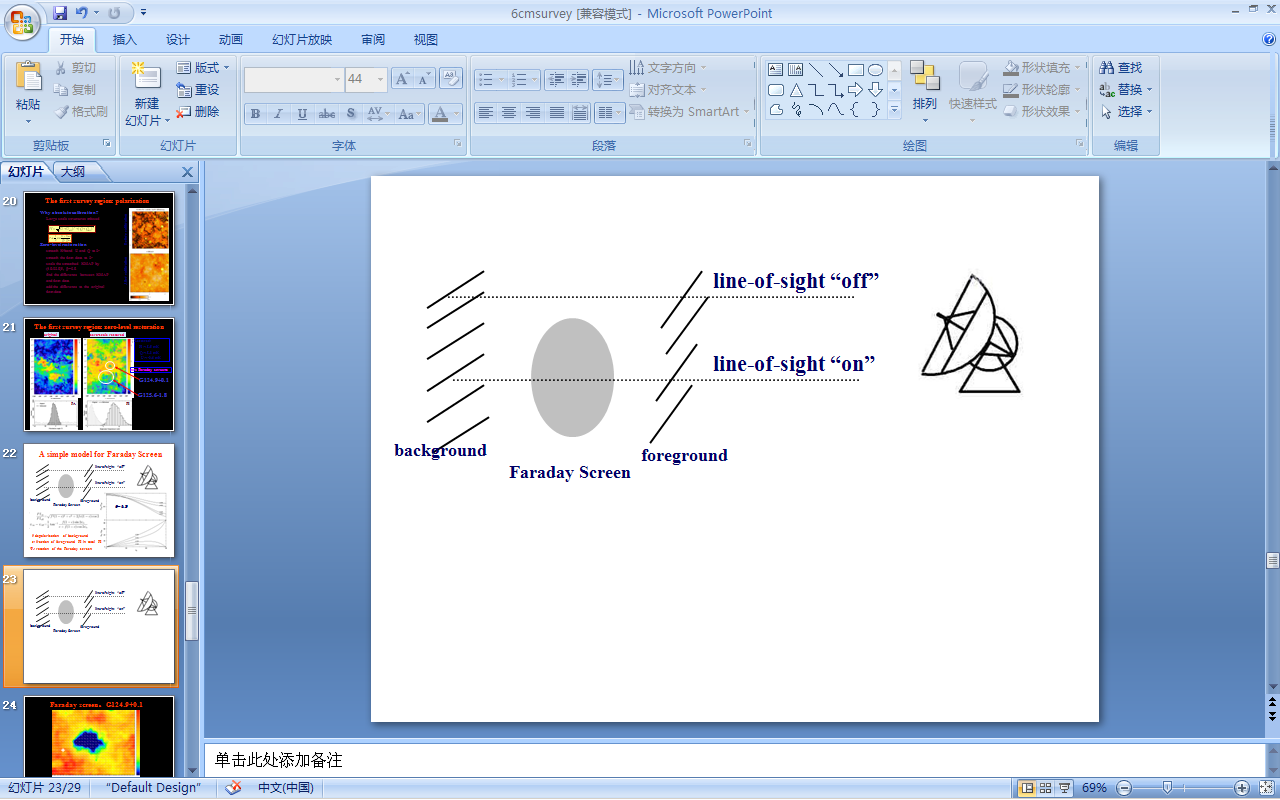 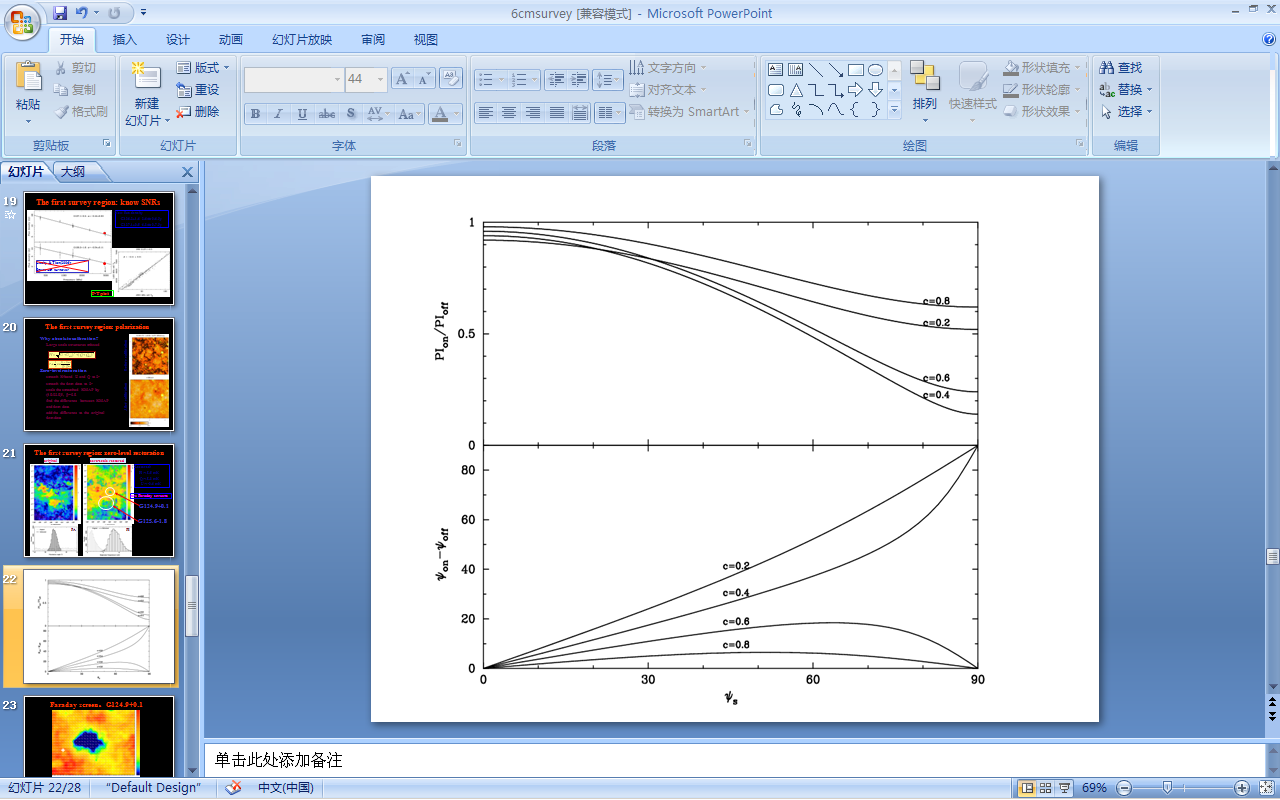 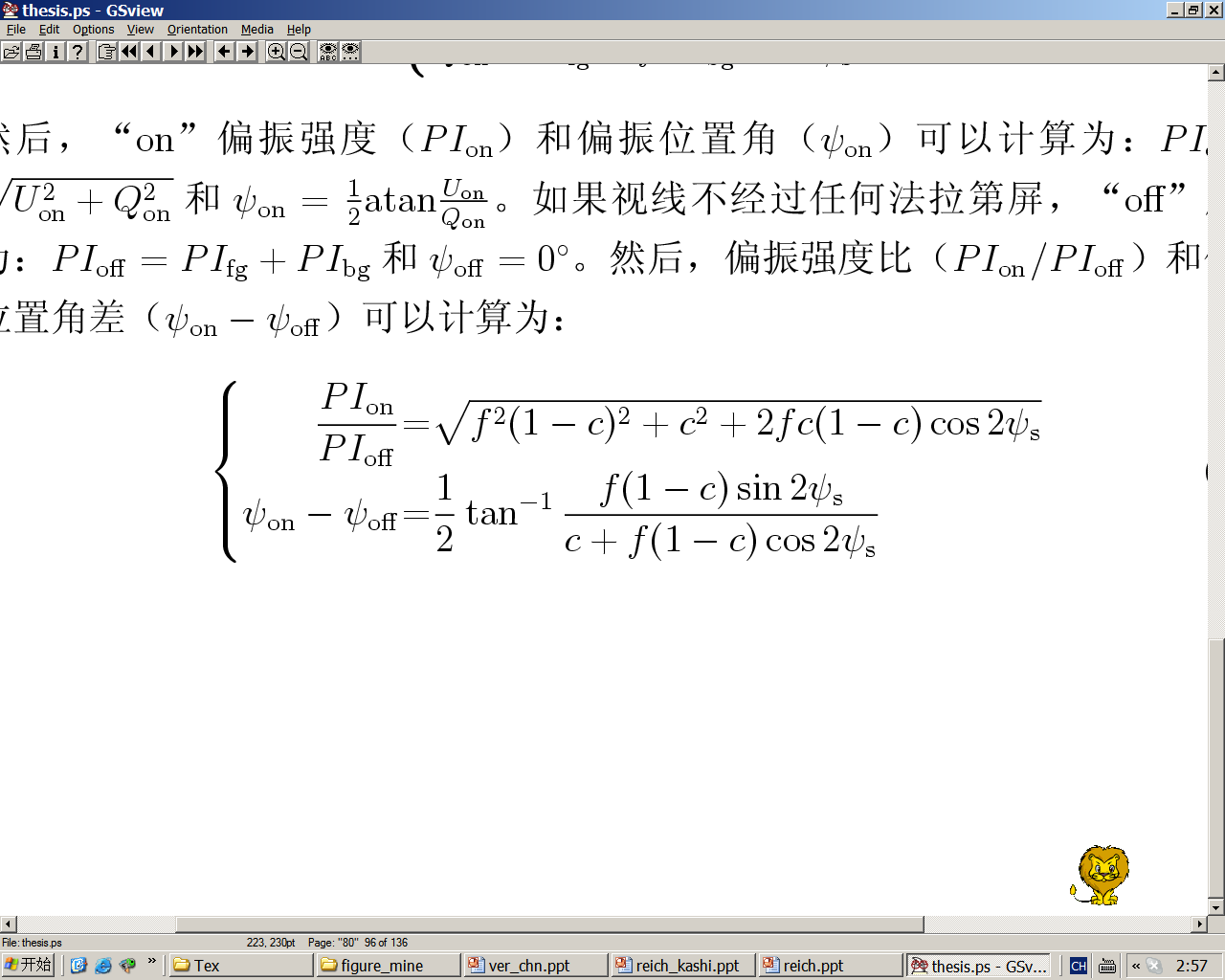 f:  depolarization of background
  c:  fraction of foreground PI in total PI
Ψs:  rotation of the Faraday screen

Fit  PIon/PIoff   and  ψon-- ψoff 
               RMs  B
FS G146.4-3.0
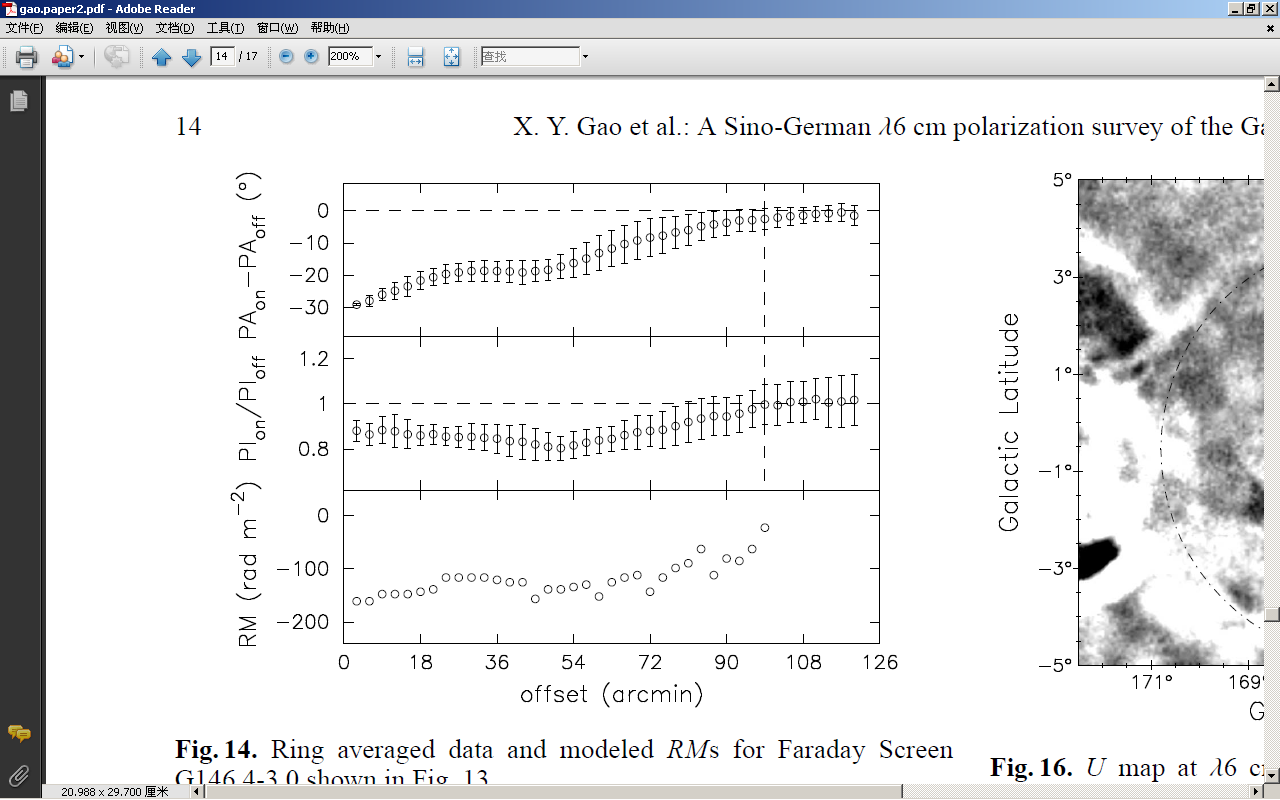 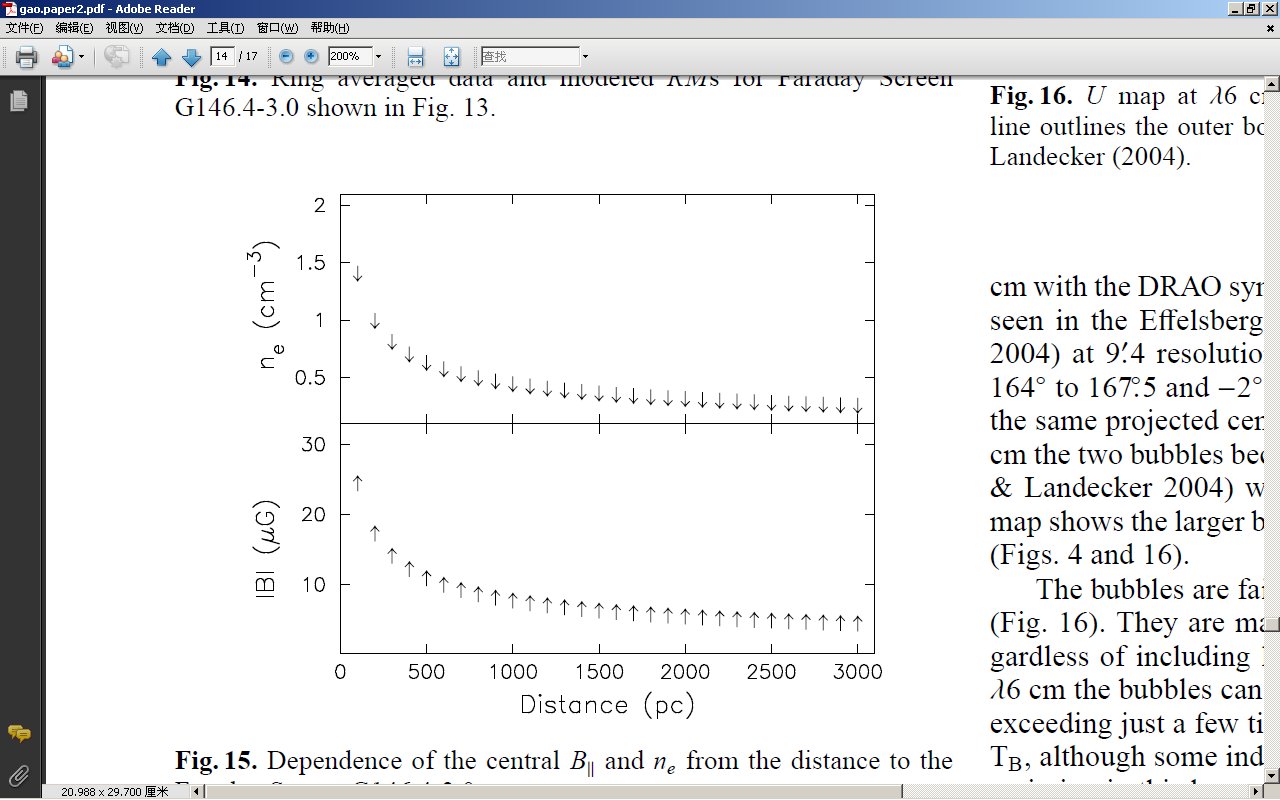 Excessive RMs found for two EGSs in catalogue of Taylor et al. (2009)
Gao et al. 2010, A&A, in press
Faraday Screens
no total intensity correspondence:   ne <~  1 cm-3
RM around 200 rad m-2:  B||>~10 μG
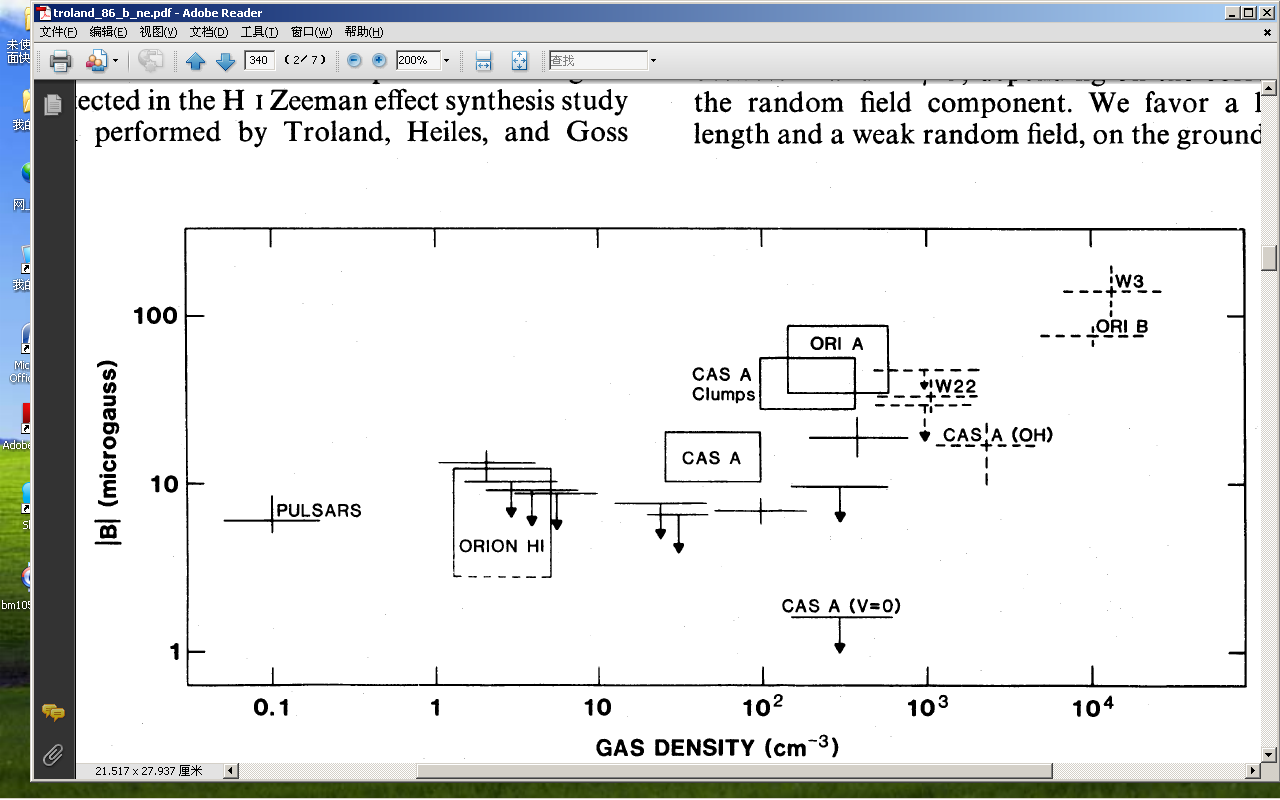 FS
Troland & Heiles 1986:   |B| ~ n~0.5
Cannot be found at low frequency as too large RMs
Should be carefully omitted for analysis of RMs of EGSs
Polarization structures
Polarization voids:
        depth depolarization  NO
         beam depolarization  NO
         BG + FS + FG
PI  (image) + B (bar) + I (contour)
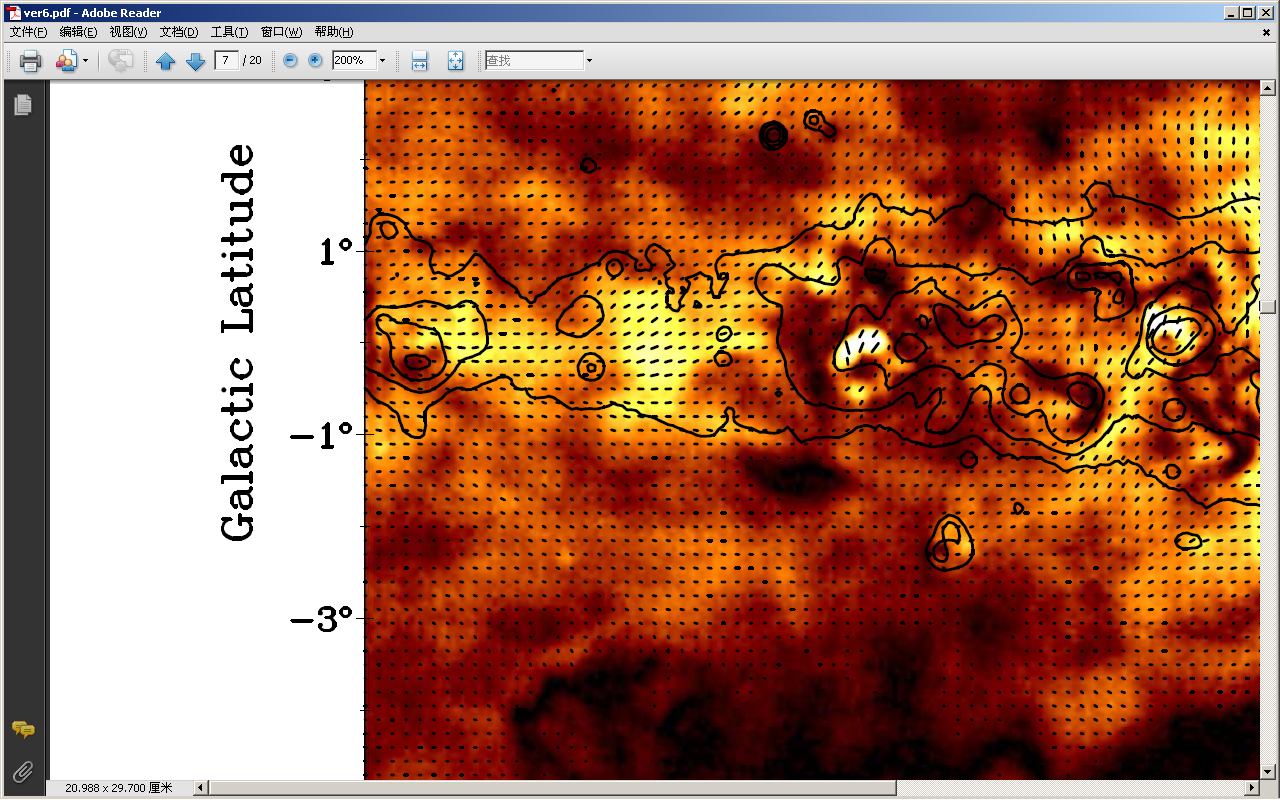 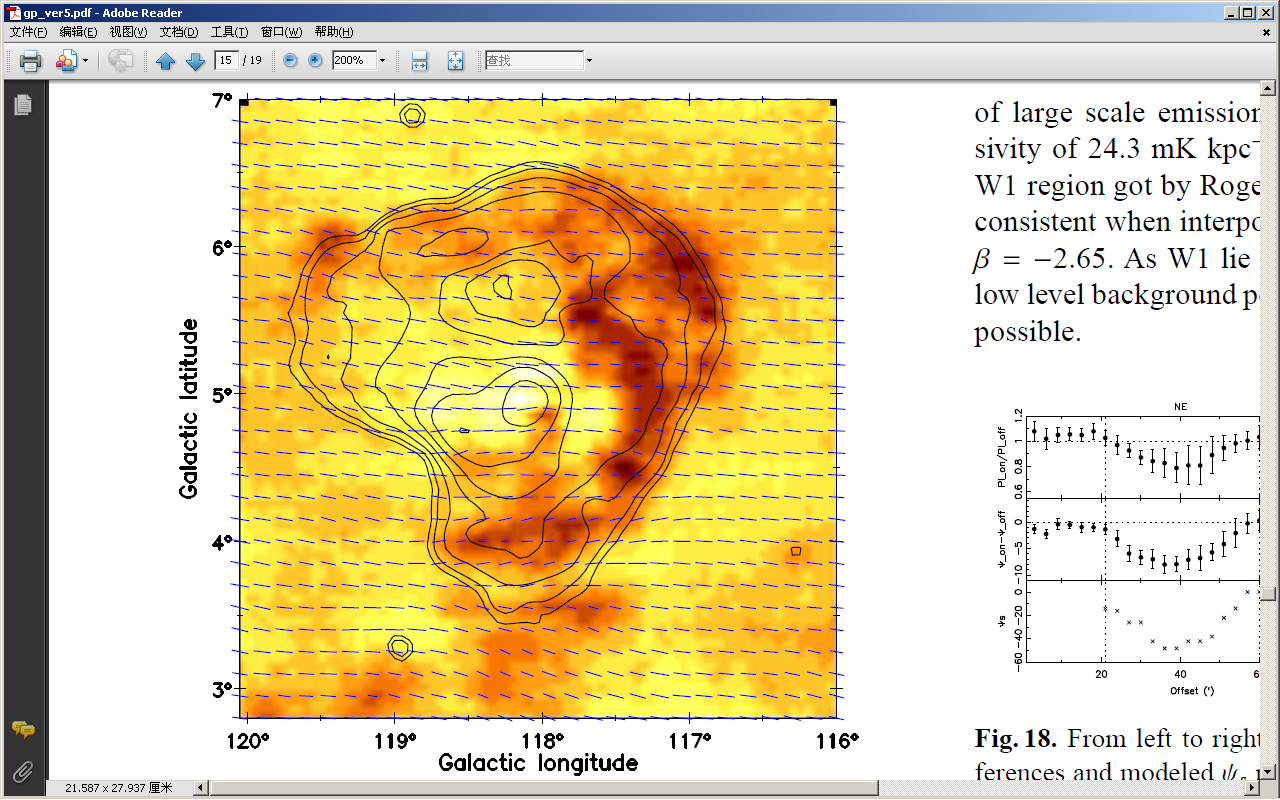 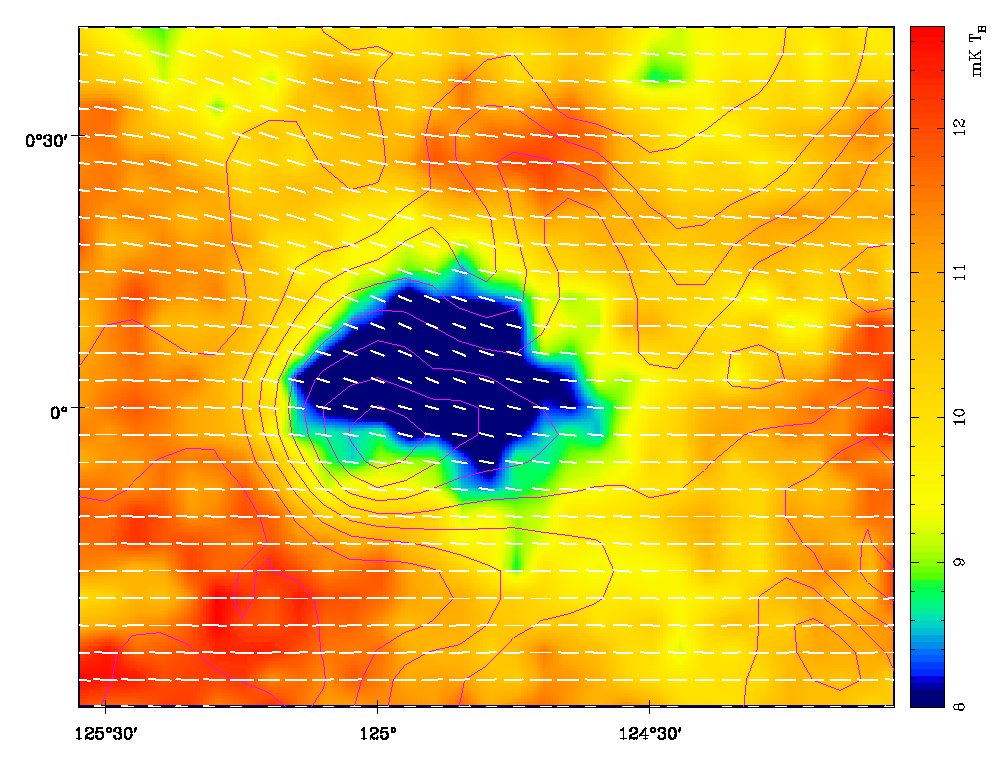 Polarization structures
PI  (image) + B (bar) + I (contour)
Polarized Patches: 
             BG+FS+FG         difficult
          turbulent field     probably
              properties of turbulent fileds?



Canals:
           external RM gradient    NO 
           boundaries of patches
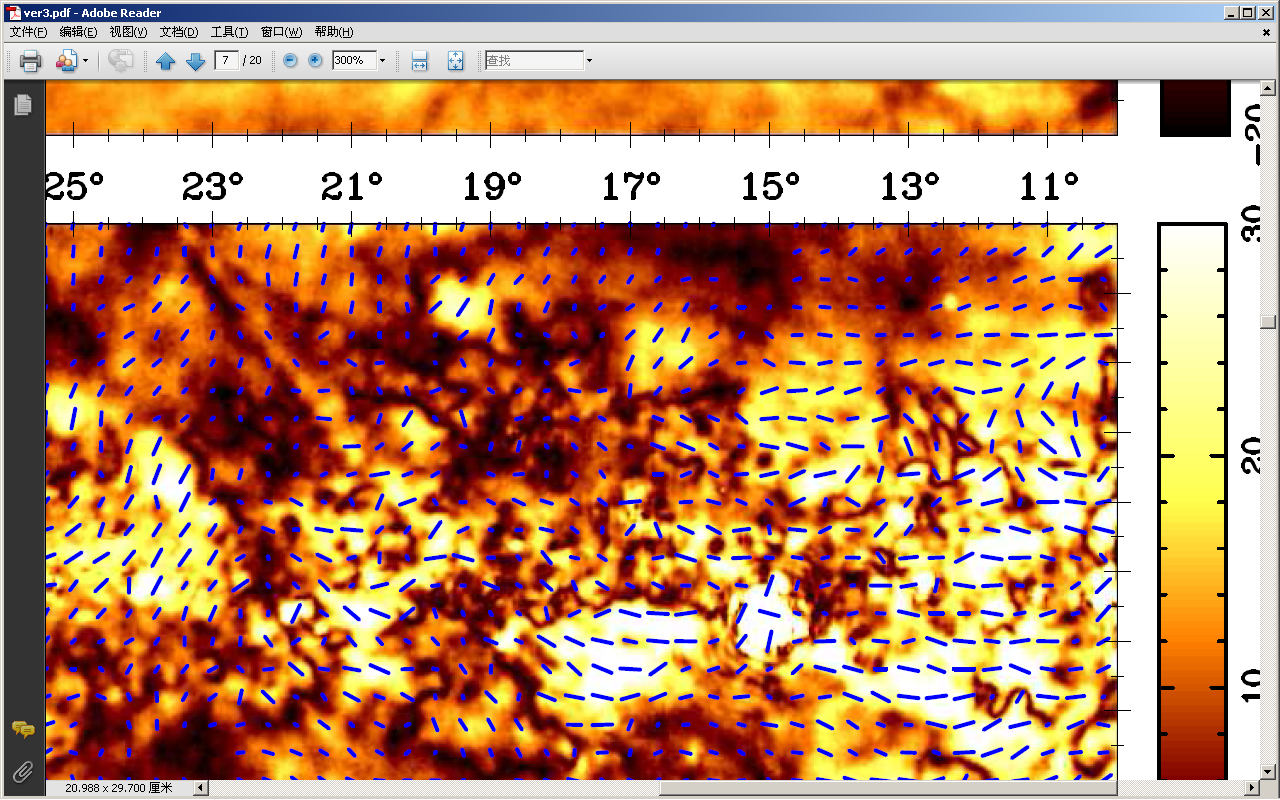 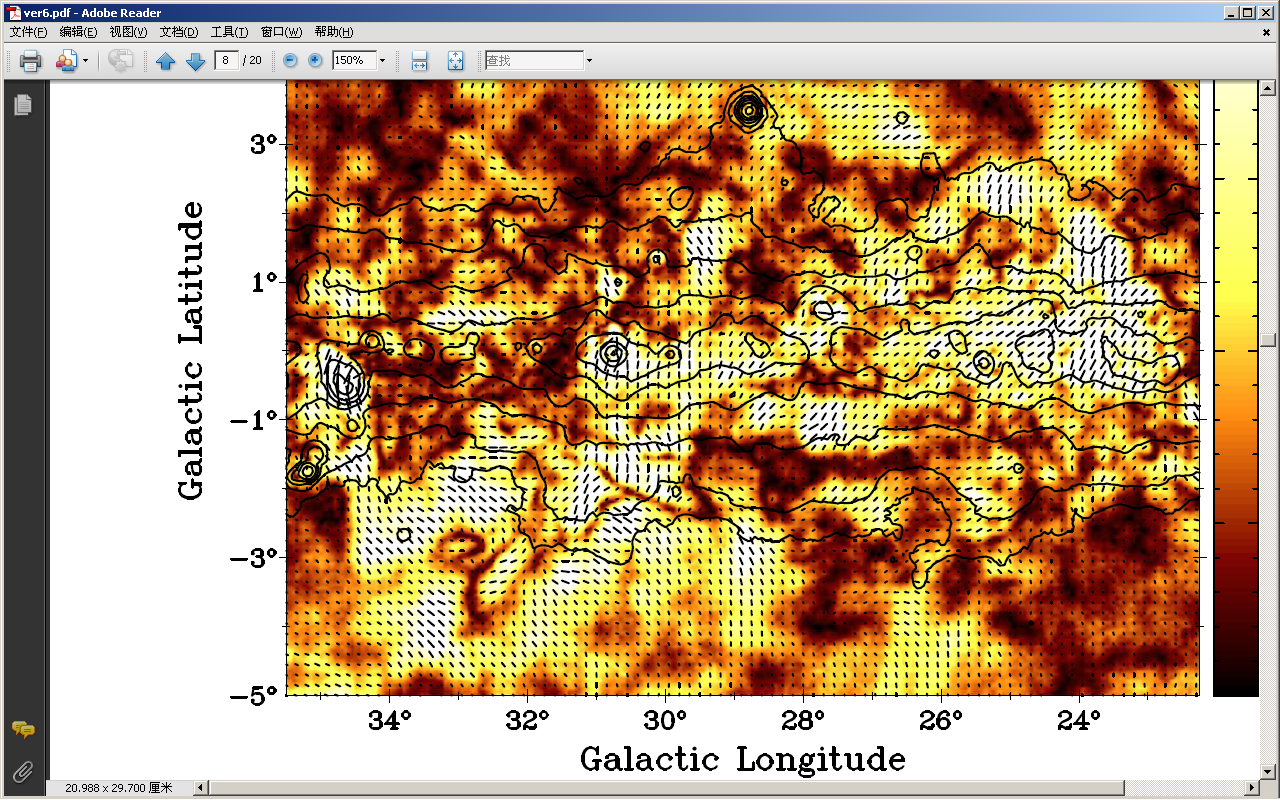 Summary1.  The Galactic plane is surveyed for       polarization at 6cm2.  Polarization structures: voids, canals,        patches, Faraday screens,      depolarization regions……3. SNRs & HII regions detected 4. Diffuse emission & polarization:       Thermal & non-thermal
Thanks!